Nachgeschichte
Vasenbilder 
Attische Amphora 
„Kadmos Kampf mit Drachen“ 
New York, Metrop. Museum
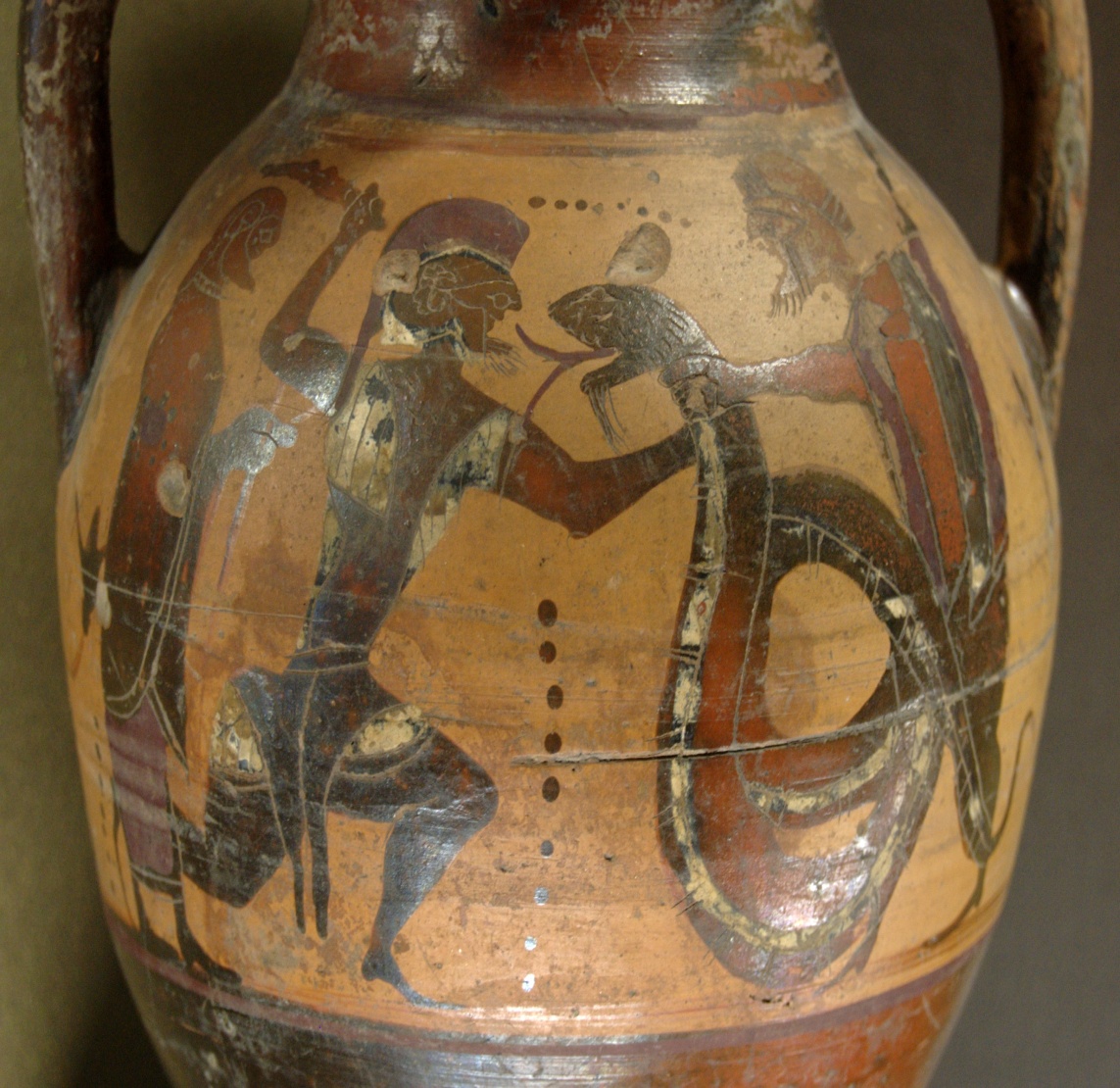 Gemälde 
„Drache frisst Leute Des Kadmos“
Cornelis van Haarlem (1562-1636)
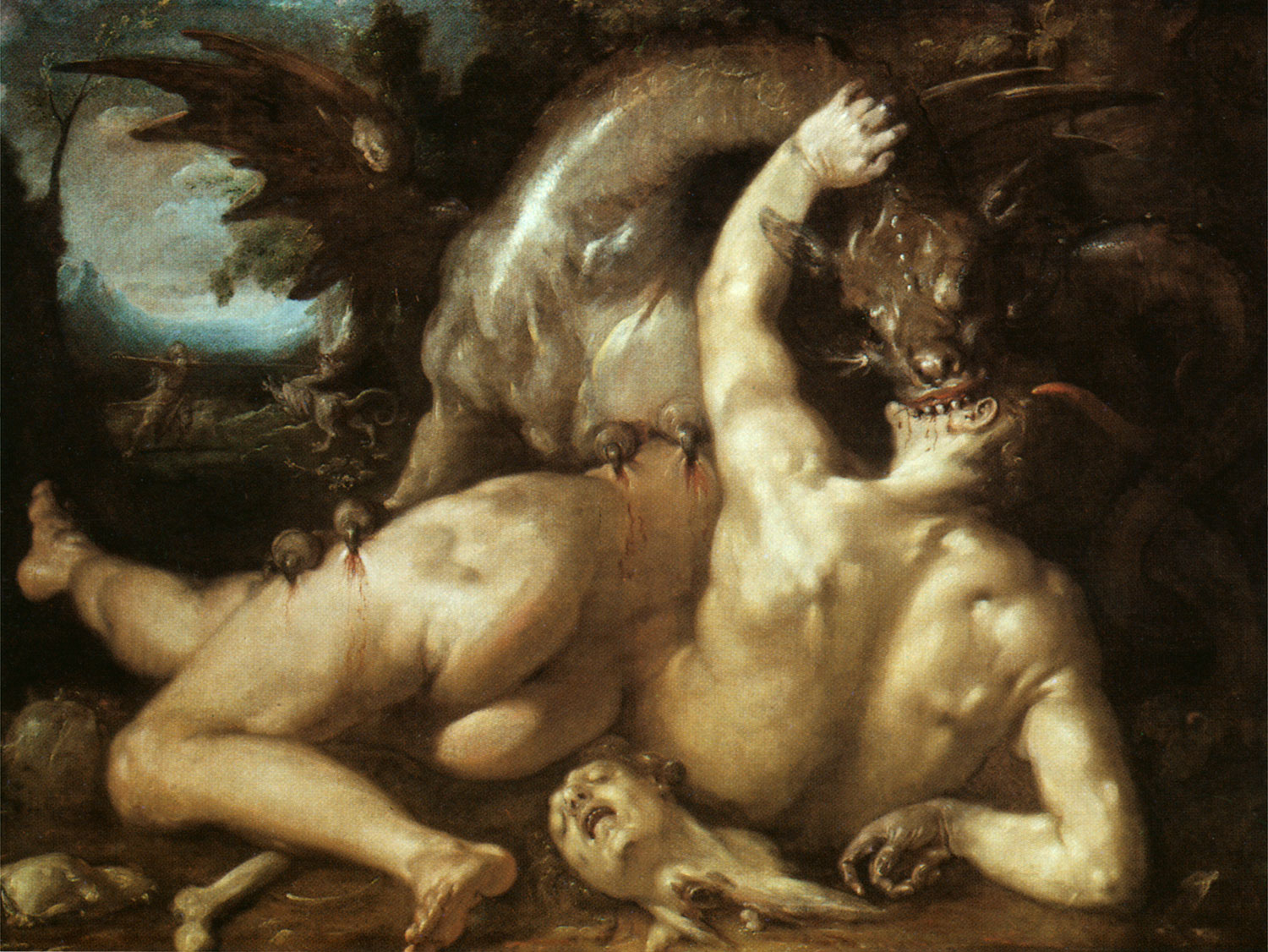 Literatur
Roman 
„Kadmos und Harmonia“
Cheraskow (1768)
Opern
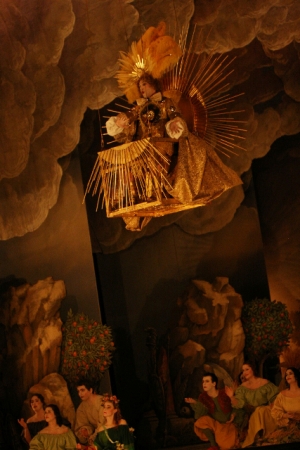 „Cadmus et Harmonie“
J.B. Lully
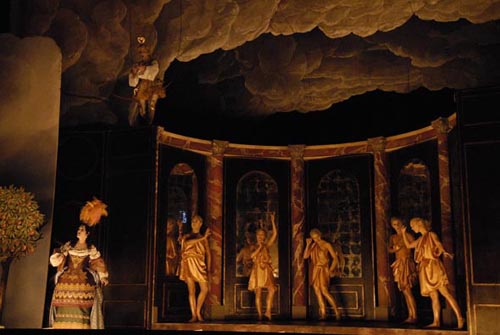 Andere bildende Kunst
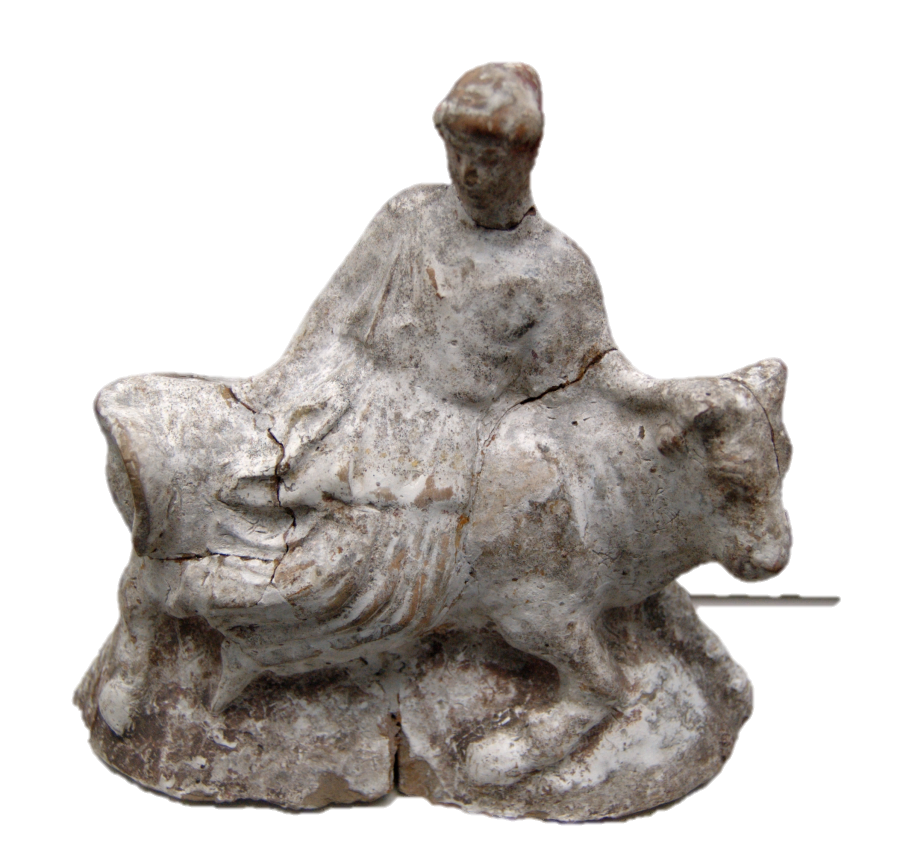 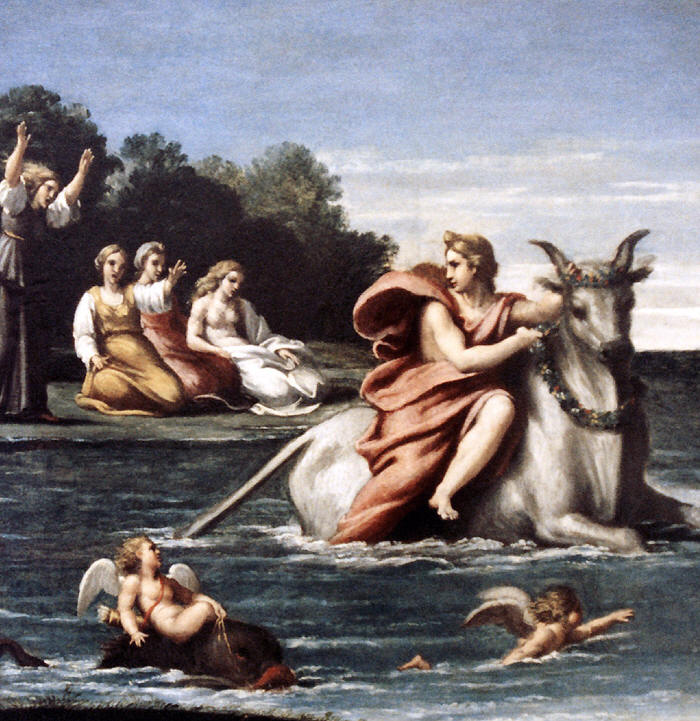 Quellen:
Text: 
Metamorphosen (Ovid)
Hunger
Meyers großes Universallexikon
Brock Haus
www.antikefan.de/kulturen/Minoisch
Bilder:
www.lsg.musin.de
commons.wikimedia.org
www.antikefan.de/kulturen/Minoisch
www.mlahanas.de
www.mlahanas.de
www.deuframat.de
www.kunst-fuer-alle.de
www.cicero.de
www.univie.ac.at
mein.salzburg.com
de.wikipedia.org